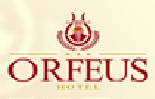 ORFEUS HOTEL
GENERAL İNFORMATION

Official Category 		:  3***
Concept			: All - İnclusive
Year of Construction 	: 1991
Year of Renovation 	: 2015
Total Number Of Rooms	: 102
Credit Cards		: Master Card /Visa
CONTACT İNFORMATİON

ADRESSE	: PK. 10 ÇOLAKLI / ANTALYA / TÜRKİYE 
TEL		: 0242 763 78 41
FAX 		: 0242 763 67 21
E Mail		: info@orfeusparkhotels.com
Web Adresi	: www.orfeushotels.com

*55 KM TO AİRPORT
*9 KM TO SİDE
*20 KM TO MANAVGAT
www.orfeushotels.com
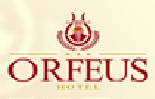 ROOM TYPES

Standard Rooms		: 21 m2	 
Family Rooms		: 40 m2 
All Rooms Air Condition,Safe, Sat T.V.,Minibar,Phone Ground; Ceramics 
Balcony ; Table and chairs
Bath ; Shower Cabin or Bath , Fön, Phone
BEACH

300 mt to Beach
Free Shuttle Service
Beach Bar	10:00-18:00
Lunch 		12:00-14:00
Beach bar, Sunbeds, Sunshades and Shower

POOL

Main Pool	: 120 m2
Childeren Pool	: 1 Time
Aquapark		: 2 Times

*Pool Bar 
Sunbeds, Sunshades and Shower.
www.orfeushotels.com
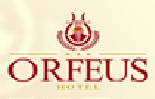 SUMMER CONCEPT
MEALS
07:00 – 10:00	Breakfast			RESTAURANT
12:00 – 14:00 	Pastries		 	BEACH BAR
12:00 – 14:00	Lunch			BEACH BAR
16:00 – 17:00	İce Cream		POOL
16:00 – 17:00 	Coffe and Cake		POOL
19:00 – 21:00	Dinner			RESTAURANT
23:00 – 23:30	SoupTimes		RESTAURANT
	
DRİNKS

10:00 – 23:00	POOL BAR		
10:00 – 18:00 	BEACH BAR	
Restaurant Bar	:İt will use in the meat time.		
Minibar		:Everyday 0,5 l.t  bottle of water
 
*İmporte drinks are with fee.
*Alcholic drinks are not allowed to childeren under 16 years served.
*The Hotel Management activities is entitled the position and time change
*Champagnes , Special Wines and whisky of import are with Fee.
*Popcorn , Candy Floos , Room Service and Pressed Fruıt Juıce are 
   with Fee
*Alcoholic  drinks are not served For the Breakfast
www.orfeushotels.com
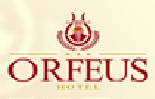 SPORT AND ENTERTAİNMENT
FREE OF CHARGE
Live Music		
Table Tennis
Billard	
Hamam
Sauna
Fitness Center
Dart (İn Hotel Orfeus Park)
Disco (Youngsters und 16  years old to Disco only with Parents) İn Hotel Orfeus Park)
ACTİVİTY SERVİCE WİTH CHARGE
*All water sports are chargable at the beach
*HairDresser
*Spa center(All sorts of massage treatments chargable)
*Laundry			
*Rent a car
*Telephone		*Shopıng Center
*Health care Center(Doctor)
CHİLDEREN ACTİVİTY
*Game Place		*Aqua Park
*Mini Club (4-12 Jahre )- İn Hotel Orfeus Park
*Mini  Disco İn Hotel Orfeus Park
www.orfeushotels.com